Databázové systémy
Roman Danel
Institut ekonomiky a systémů řízení
2016
Databáze
Co je to databáze?

	Databáze – soubor dat, které slouží pro popis reálného světa.

Dominantní je relační model
Typy databází
Flat-file – textový soubor - sekvenční přístup
Fixed File
Hierarchické
Síťová
Relační
Objektové
Deduktivní
XML
NoSql
Volba databáze
Je problém ztráta nějakého záznamu? (priorita je rychlost nebo okamžitý stav)
Banka x Google
Musí všichni okamžitě vidět modifikace dat?
Facebook x rezervační systém
Může uživatel chvíli čekat?
Rezervace x hledání ve Wikipedii
Požadavek investora
Bezpečnost investicí – jaká je požadovaná dlouhodobá stabilita?
Volba databáze
O čem máme nejvíce informací?
V čem se to bude programovat?
Jaké máme vývojáře? (co umí?)
Kolik na to chceme dát? (Terradata – bankomaty…)
Je pro tuto volbu nějaký partner?
Projekt db systému
Neexistuje jediné univerzální řešení vhodné pro všechny
Příklad – projekt židlí:
Kino – pohodlné sezení
Mc Donald – židle, aby člověk snědl a odešel a nevysedával…
Flat file
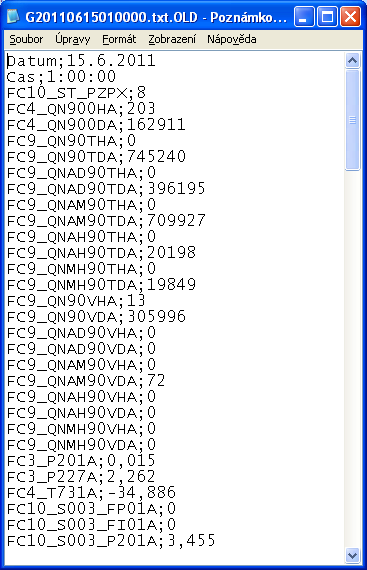 Excel jako databáze
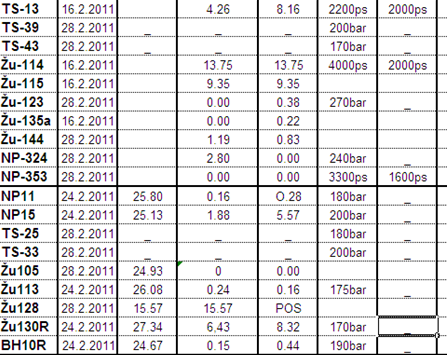 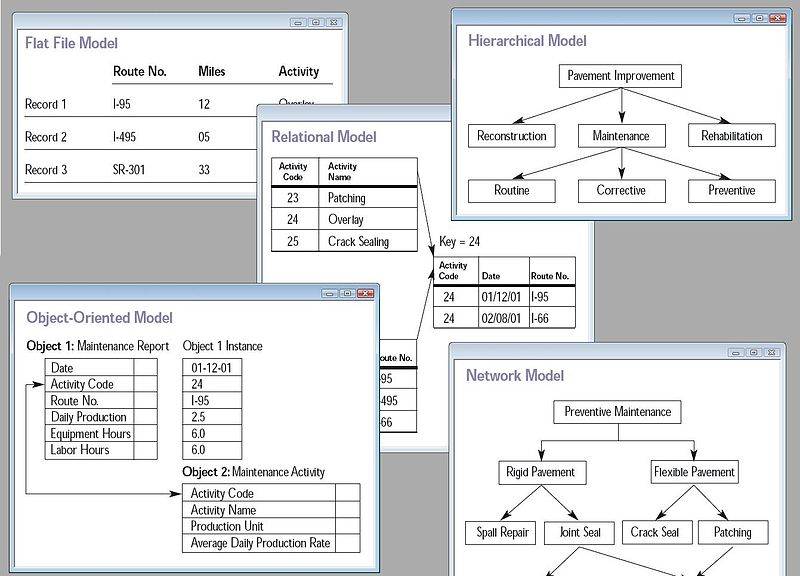 http://en.wikipedia.org/wiki/File:Database_models.jpg
Relační databáze
V relační databázi jsou data uložena v tabulkách, mezi kterými jsou definovány určité vztahy (relace)
Příkladem databáze, která není relační, je datový sklad (Data Warehouse) nebo objektově orientované databáze (např. Caché).
U relační databáze se snažíme o optimalizaci uložení dat -  minimalizace redundancí (nadbytečnost) dat, normalizace.
Transakční systémy - ACID
Relační model dat
E-R model – entitně relační model

Co je to entita? 
Objekt z reálného světa. Entitu reprezentuje v databázi tabulka.

Co je to atribut entity? 
Vlastnost entity, v databázi odpovídá atributu sloupec tabulky.
Vlastnosti atributů
Musí být atomické (=dále nedělitelné)
Na pořadí sloupců nezáleží
Úroveň databázového modelu z hlediska abstrakce
Konceptuální model
Logický  model
Fyzický datový model – konkrétní db systém
Návrh databázového systému
Základní modely vedoucí k návrhu databázového systému jsou:
Datové modelování (ERD)
Funkční modelování (DFD)
Časová (dynamická) analýza (STD)
Transakce
Posloupnost činností, které tvoří logický celek
Zajištění konzistence databáze v případě výpadku
Zajištění víceuživatelského prostředí
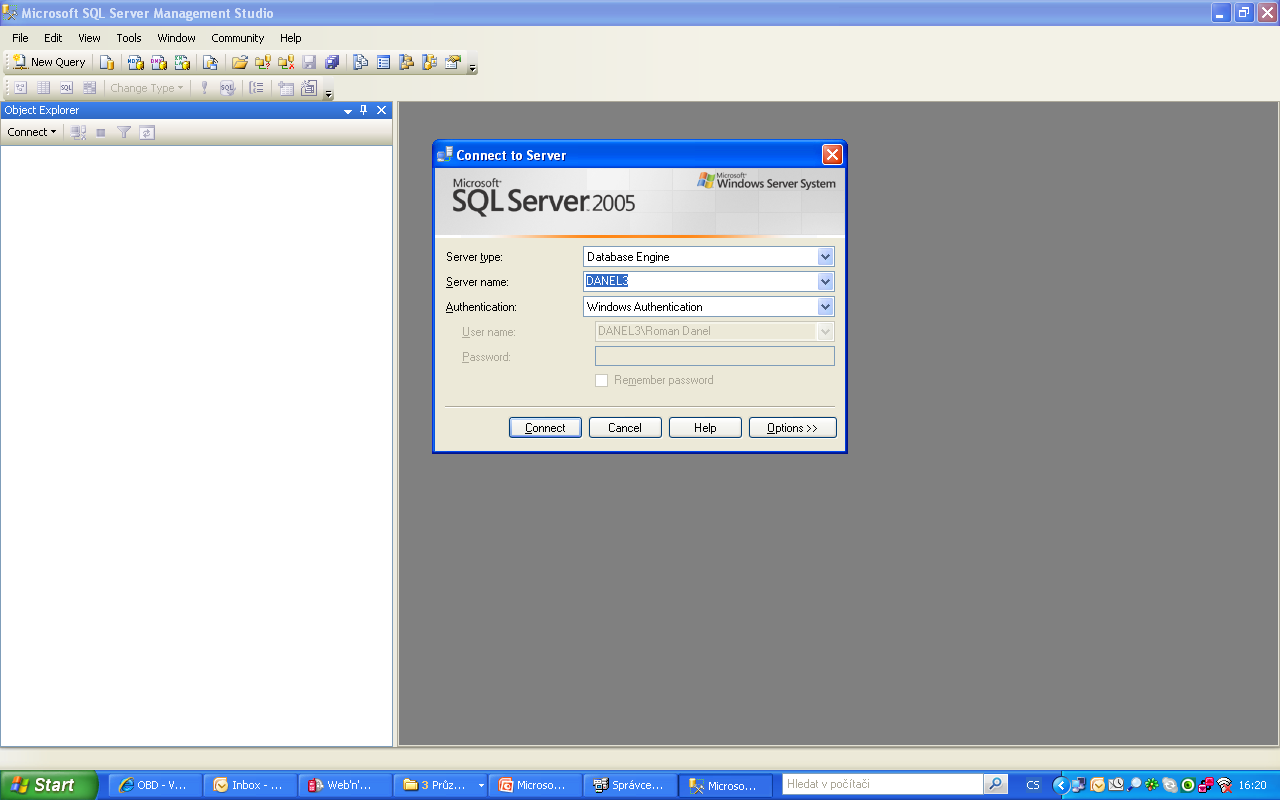 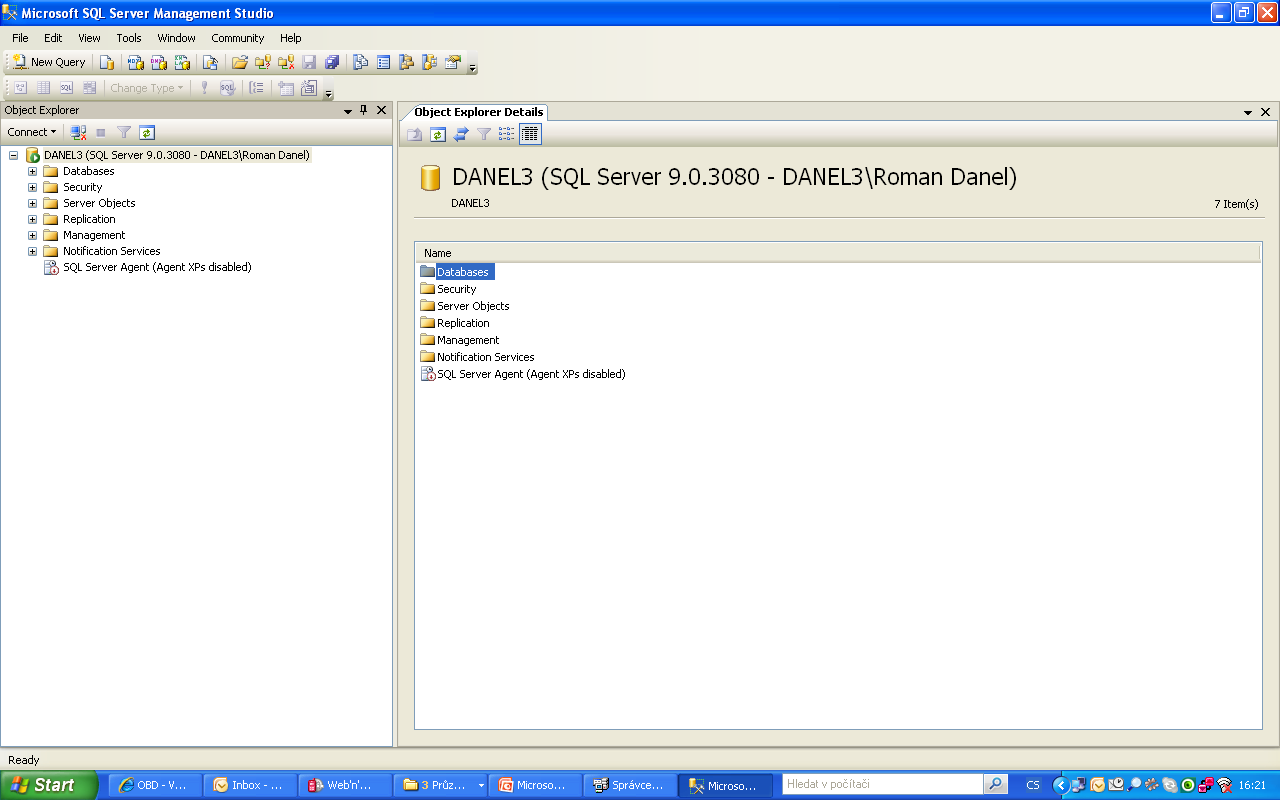 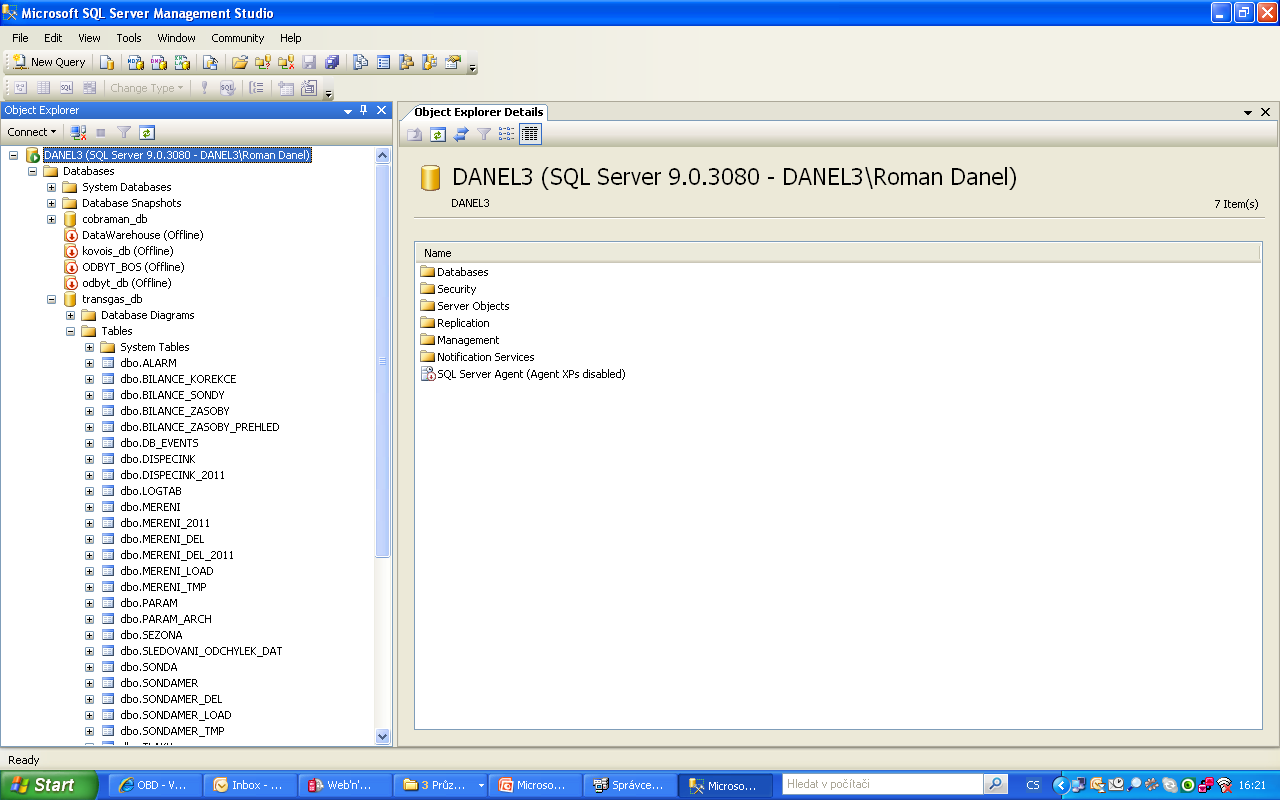 Uživatelé
Typy uživatelů v databázi:
Správce databáze (administrátor)
Aplikační programátor
Koncový uživatel
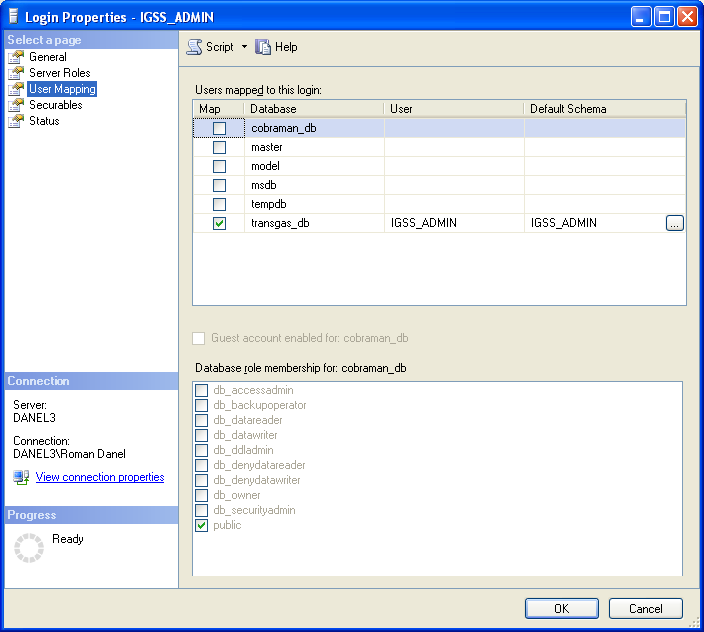 Hlavní databázové systémy
Oracle – světově nejrozšířenější db systém!
Microsoft SQL Server
Sybase
MySQL/MariaDB 
PostgreSQL (Linux)
Informix (IBM)
DB-2 (IBM)
Interbase, Firebird
SQLLite
Caché (OOP)
Terradata
Databázové systémy
Verze
Edice 

Příklad:  MS SQL Server
Verze – MS SQL 2000, 2005, 2008
Edice – Express, Workgroup, Standard, Enterprise
Databáze podle obratu, Gartner 2008
Přístup na data
Do databáze se přistupuje přes rozhraní
ODBC
JDBC
ADO

ODBC – definuje se Data Source Name (DSN)
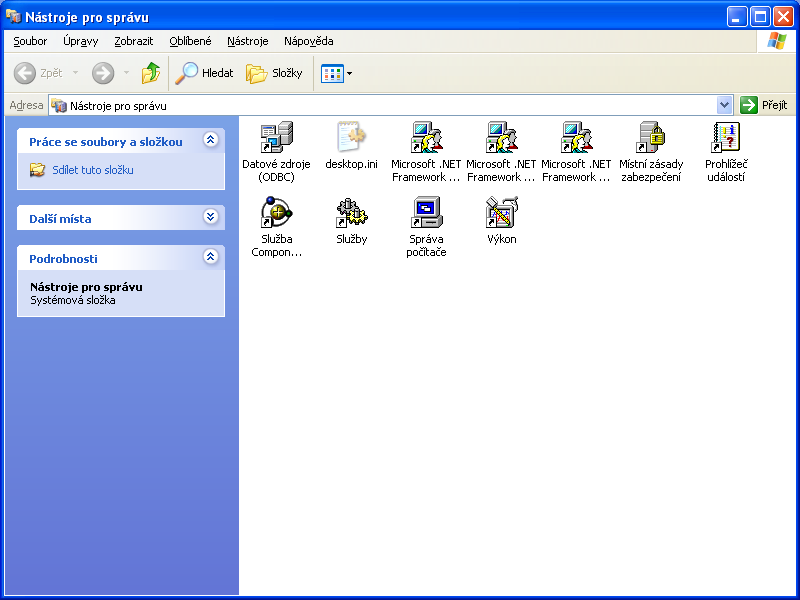 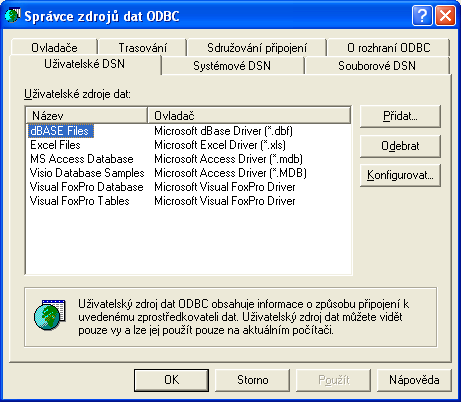 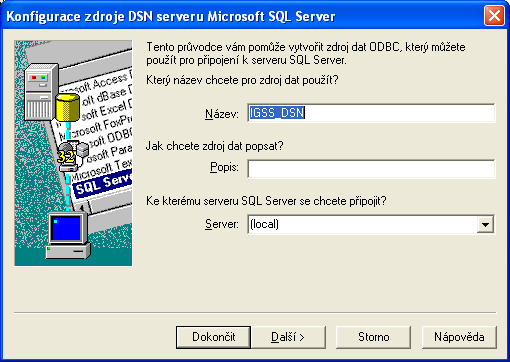 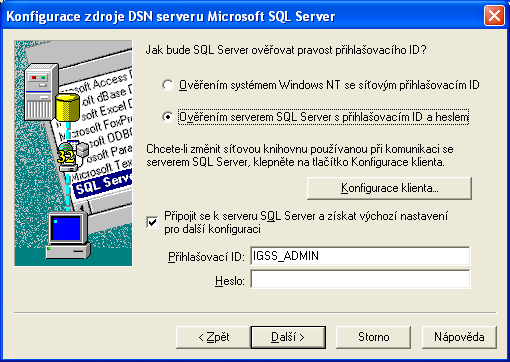 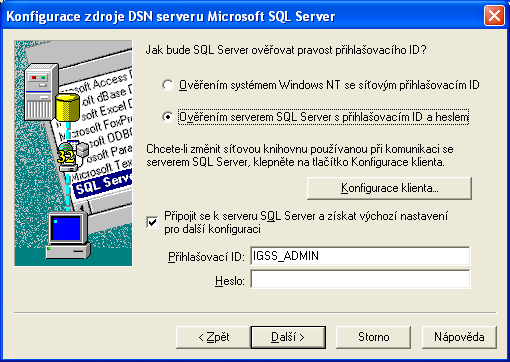 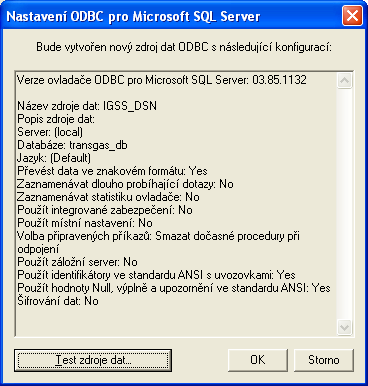 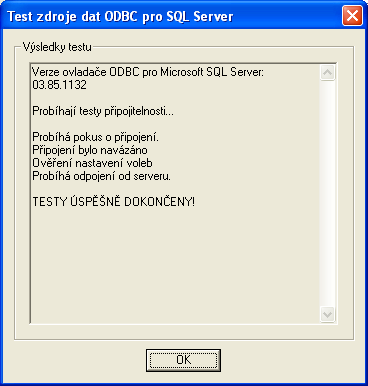 Další typy databází
Hierarchická db
Umožňuje vyjádřit ve směru shora dolů jednosměrné vztahy typu 1:N
Speciální typ síťového modelu – hierarchické vztahy
Manipulace s daty – sekvenční procházení stromu
Tento typ databáze se začíná znovu používat na webu jako alternativa k relačnímu modelu
Síťová databáze - příklad
teorie grafů (uzly=entity, orientované hrany=vtahy)
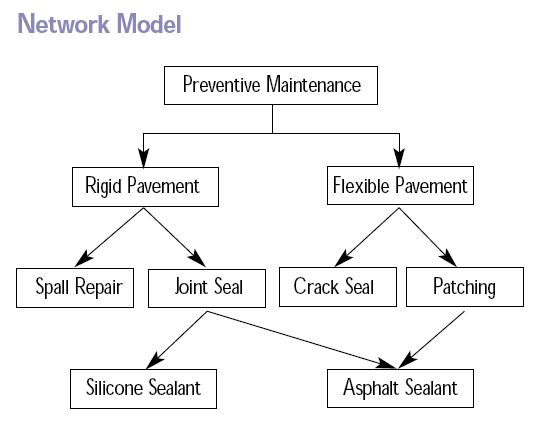 Objektové databáze - příklad
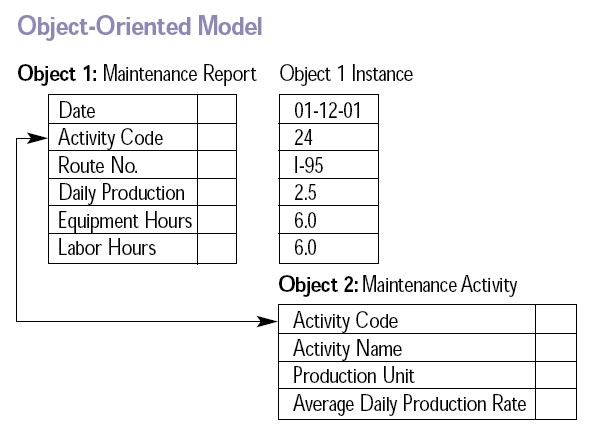 [Speaker Notes: http://en.wikipedia.org/wiki/Object_database]
Vznik NoSQL
Vzrůstající objem dat
Rostoucí propojitelnost dat
Ztráta předvídatelné architektury
Současná architektura aplikací
ACID zbytečně restriktivní
Neznáme dopředu přesnou strukturu dat
Výpadek je normální a umíme na něho reagovat
Kdy nepoužívat NoSQL
Potřebuji-li transakce
Chci mít pevnou strukturu (schéma)
Potřebuji spojovat tabulky
Rozdělení noSql databází
Document stored (dokumentově orientované aplikace) – místo s řádkem pracují s dokumentem
Key-stored database (=bezschémové) – klíč-hodnota; důraz na rychlost
Column – data se ukládají do sloupců, vhodné pro datové sklady
NoSql databáze
CouchDB
Cassandra
MongoDB
Redis
MemCache
Google BigTable
…
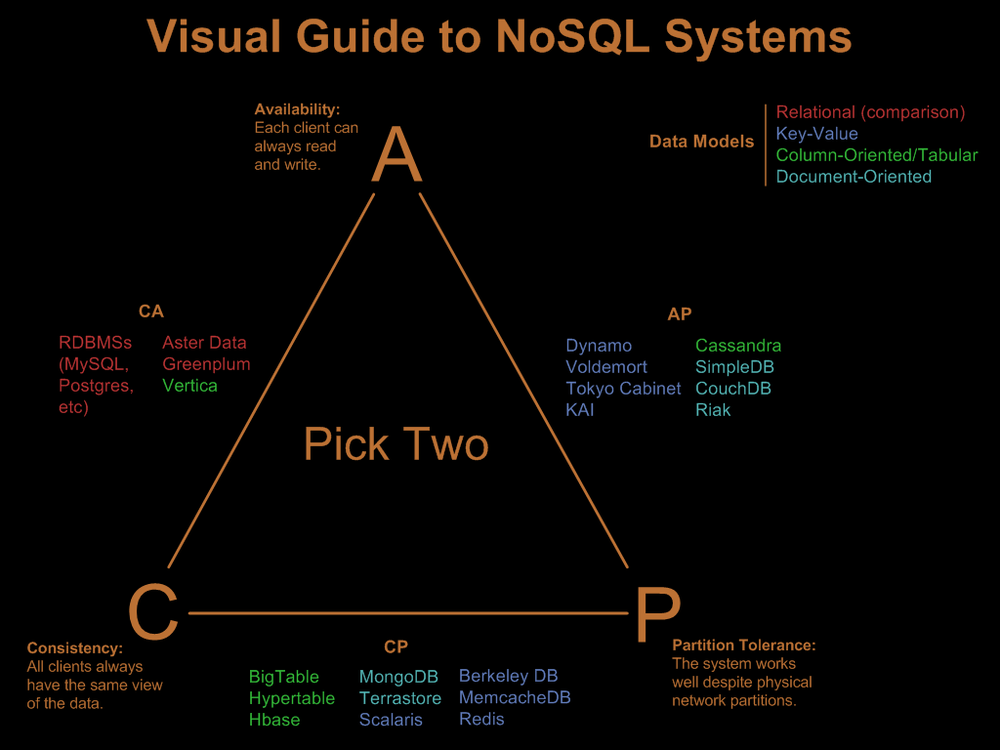 Shrnutí
Existuje několik modelů ukládaní dat
Dominantní je relační (od 80.let)
Transakční systémy
Serverová část + klient (musí se přihlásit)
Přístup na data – ODBC, ADO…
Internet – NoSQL databáze